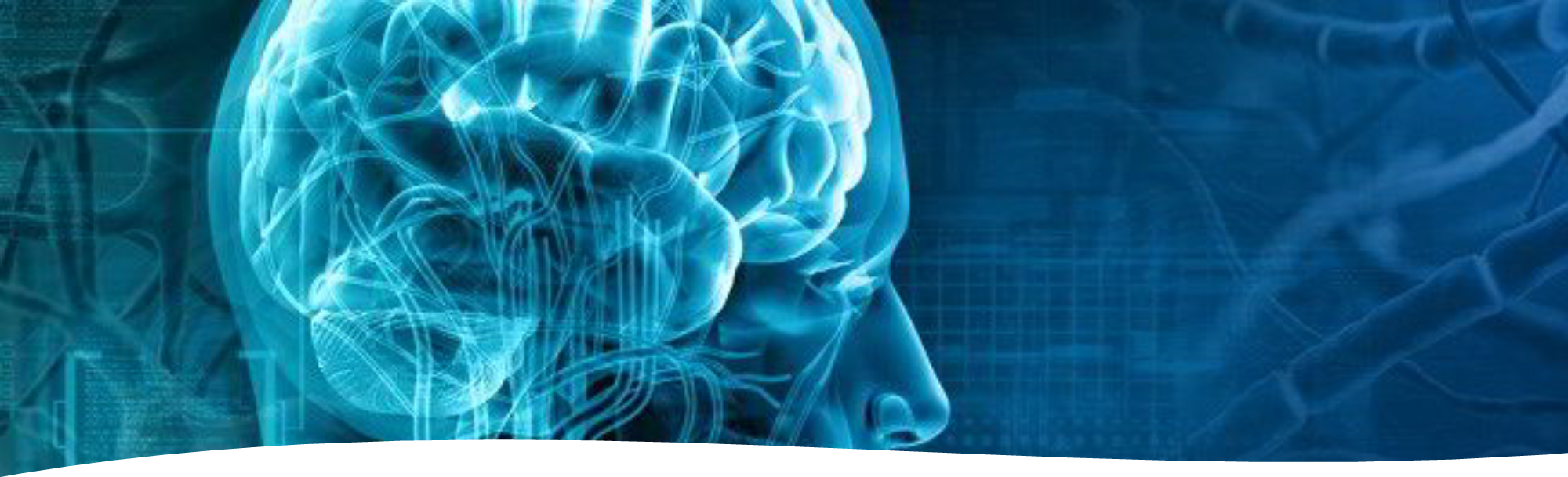 Impact of a Multi-Faceted Best Practice Alert among Patients with Headaches seen in Primary Care
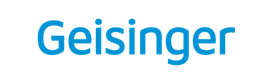 Dr. Apoorva M. Pradhan BAMS, MPH
Center for Pharmacy Innovations and Outcomes
Geisinger
Disclosure
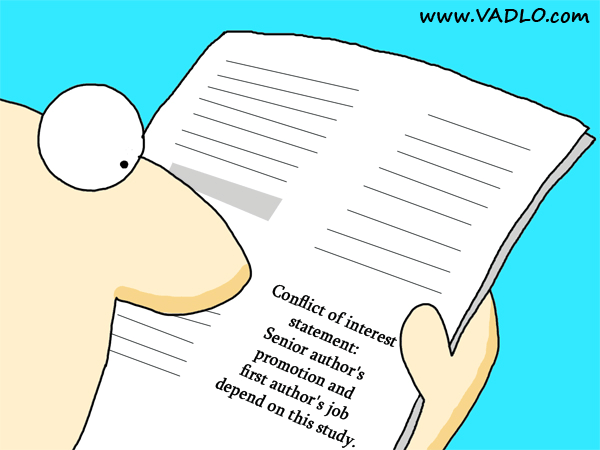 I have no disclosures

This study was supported internally by Geisinger Clinical Research Funds from Geisinger Neurology and Center for Pharmacy Innovations and Outcomes
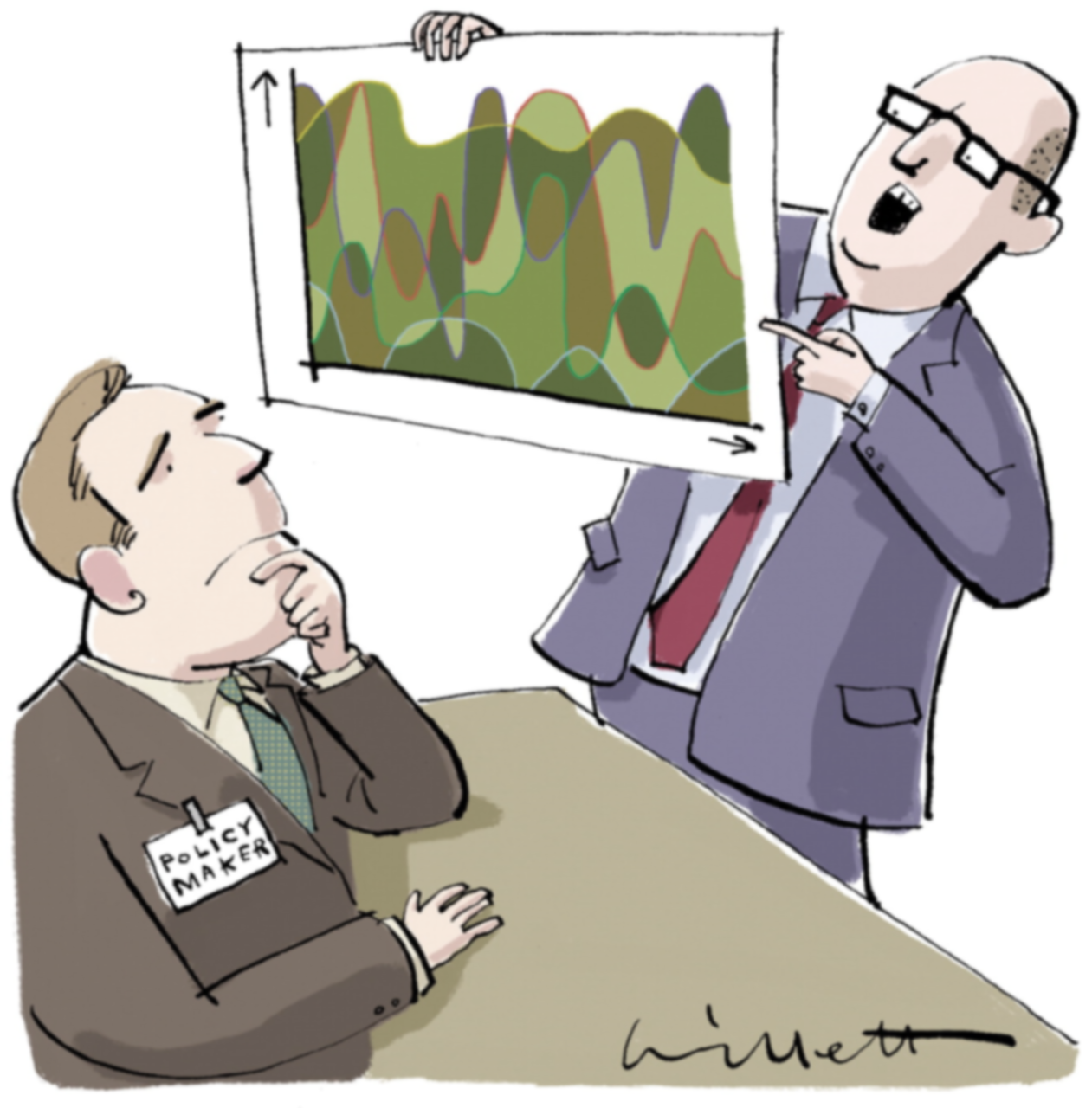 Objectives
Understand the need for a point of care tool in headache management

Describe the design and implementation of the best practice alert 

Summarize the results of the evaluation study

Discuss  the limitations and implications of the findings of the evaluation study

Sneak peak into next steps
Introduction
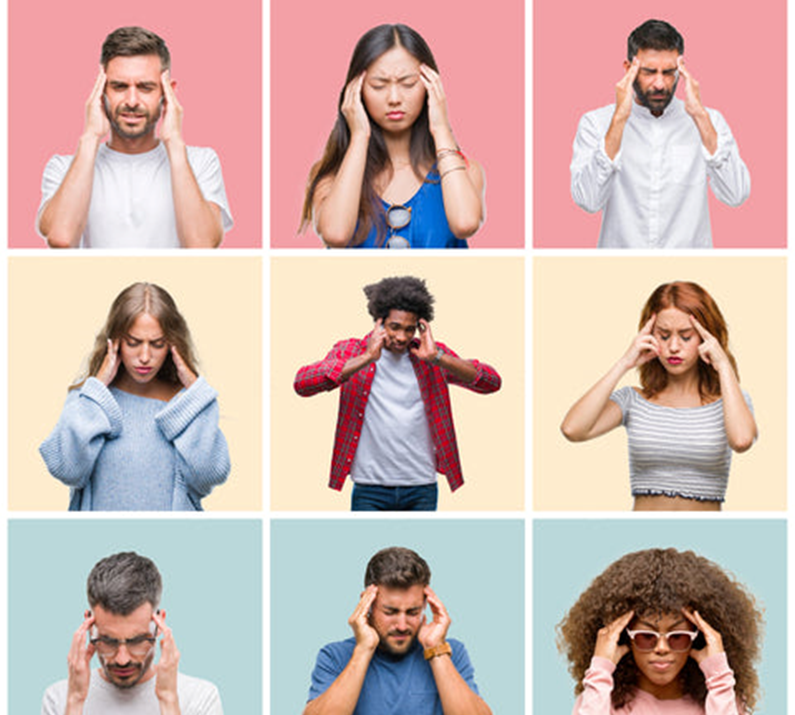 A major public health concerns globally.1
The second most common global cause of disability (in particular migraine).2
Increased prevalence over the last 3 years from 35% to 52%.3
Associated with significant socioeconomic burden, especially due to the loss of productivity.4
Responsible for 3% of annual ED visits in the US.5
Stovner LJ, Nichols E, Steiner TJ, et al. Global, regional, and national burden of migraine and tension-type headache, 1990-2016: a systematic analysis for the Global Burden of Disease Study 2016. Lancet Neurol. 2018;17:954–976.
Steiner TJ, Stovner LJ, Jensen R, Uluduz D, and Katsarava (2020) Migraine remains second among the world's causes of disability, and first among young women: findings from GBD2019. J Headache Pain 21: 137 
Stovner LJ, Hagen K, Linde M, Steiner TJ. The global prevalence of headache: an update, with analysis of the influences of methodological factors on prevalence estimates. J Headache Pain. 2022;23(1):34. Published 2022 Apr 12. doi:10.1186/s10194-022-01402-2
Yucel A, Thach A, Kumar S, Loden C, Bensink M, Goldfarb N. Estimating the economic burden of migraine on US employers. Am J Manag Care. 2020 Dec 1;26(12):e403-e408. doi: 10.37765/ajmc.2020.88547. PMID: 33315334.
Burch R, Rizzoli P, Loder E. The Prevalence and Impact of Migraine and Severe Headache in the United States: Figures and Trends From Government Health Studies. Headache. 2018 Apr;58(4):496-505. doi: 10.1111/head.13281. Epub 2018 Mar 12. PMID: 29527677.
Introduction
Only 4% of HA patients seek PCP care.6
Neuro referral from PCP 30% are HA.7
Geisinger Neurology HA Data
100 referrals per month
Average wait 4-6 months
Only 2 headache specialists
50% of patients have not tried any Rx
30% have only tried one Rx
Geisinger ER data
6000 patients per year
More than half are not under treatment
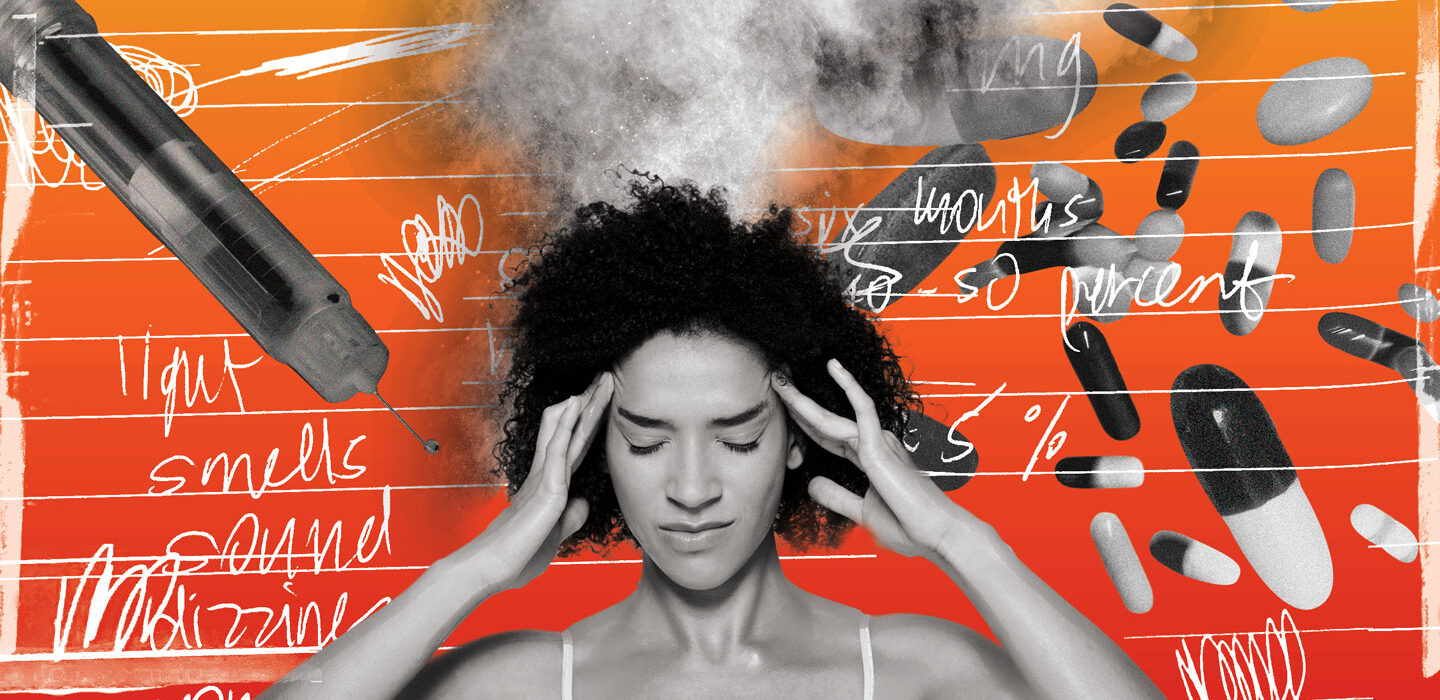 Rua T, Mazumder A, Akande Y, Margariti C, Ochulor J, Turville J, Razavi R, Peacock JL, McCrone P, Goh V, Shearer J, Afridi S. Management of chronic headache with referral from primary care to direct access to MRI compared with Neurology services: an observational prospective study in London. BMJ Open. 2020 Oct 16;10(10):e036097. doi: 10.1136/bmjopen-2019-036097. PMID: 33067273; PMCID: PMC7569948.
Fernandes L, Tanti M, Randall M, et al. 111 An audit of headache referrals from primary care, and subsequent management in the outpatient clinic. Journal of neurology, neurosurgery and psychiatry 2019. DOI: 10.1136/jnnp-2019-ABN-2.110.
[Speaker Notes: HA among top 5 reasons for ED visit at Geisinger
Talk about increased use of HER alerts; mixed effectiveness results but applied across various disease states with the intent to influence provider behaviors]
Objective
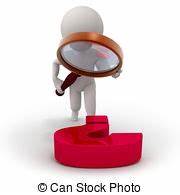 To implement and evaluate the impact of an EHR-based best practice alert (BPA) tool on patient reported outcomes and healthcare resource utilization over a 6-month period in patients with primary headache disorders seen at Geisinger’s primary care using a pragmatic randomized control trial.
Methods
A prospective cluster-randomized control trial at 38 Geisinger PCP sites

The intervention was an interruptive Best Practice Alert (BPA) tool that was pilot tested

Patient inclusion criteria 
PCP entered HA as a visit diagnosis or chief complaint in the EHR at the time of encounter AND
18 years or greater at the time of the clinical encounter AND
Significant HA burden as defined as:
Baseline HA Impact Test 6 (HIT-6) score of 50 or higher 			OR  
had headache frequency of 12 days or greater in the last three months.

Exclusion criteria 
Diagnosed with secondary HA disorders
serious systemic illness or acute infection
headaches due to fall or injury
pregnant women
Actively managed by neurology for HA
[Speaker Notes: Types of headaches included - migraine, chronic daily, tension-type, cluster, or medication overuse headaches.
For this study, we will be referring to all the different types of primary headache disorders mentioned earlier as “headaches.”]
Methods – Tool Development and Implementation Process
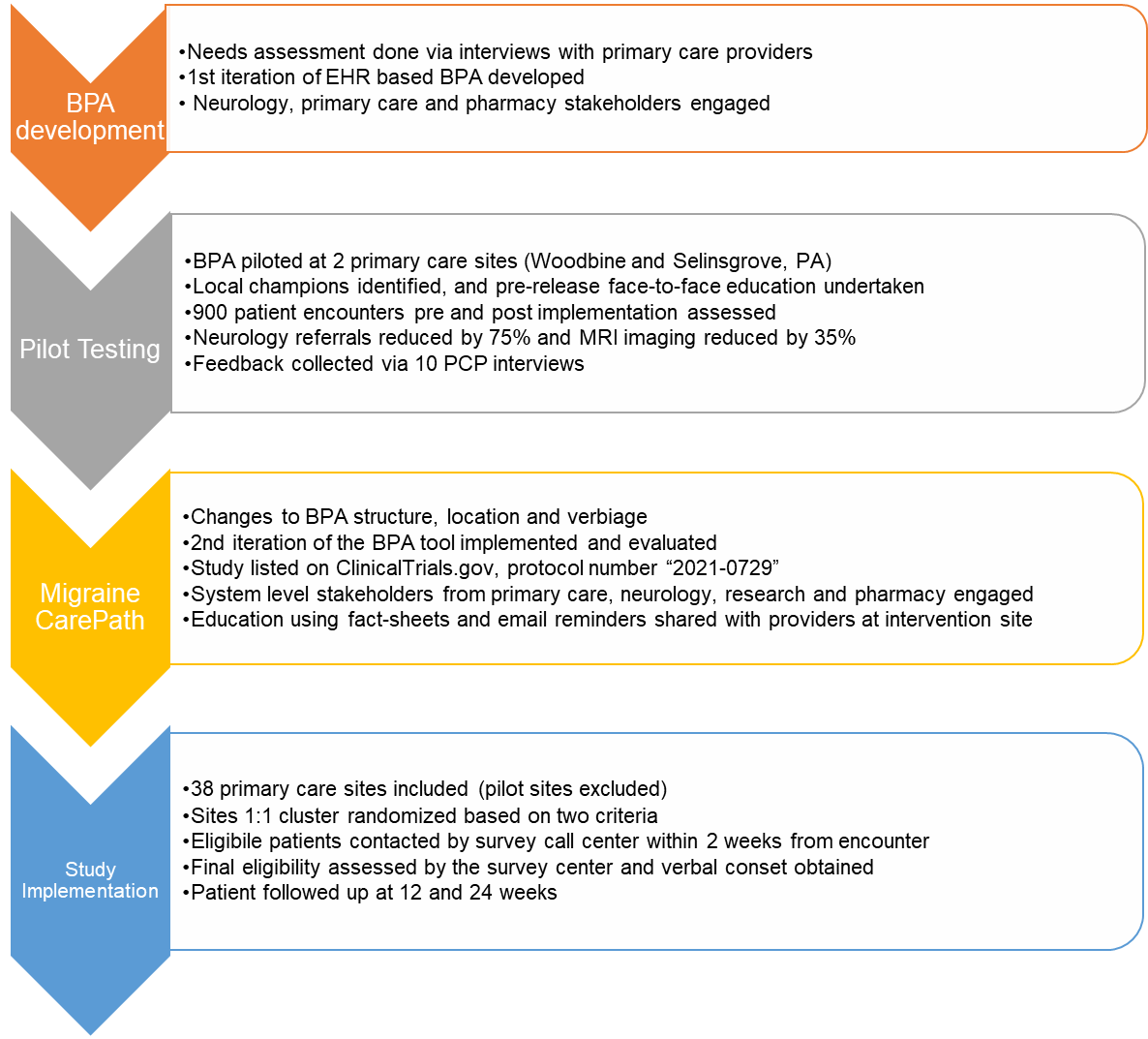 [Speaker Notes: Cluster randomization based on region and patient to provider ratio]
Methods – BPA Tool
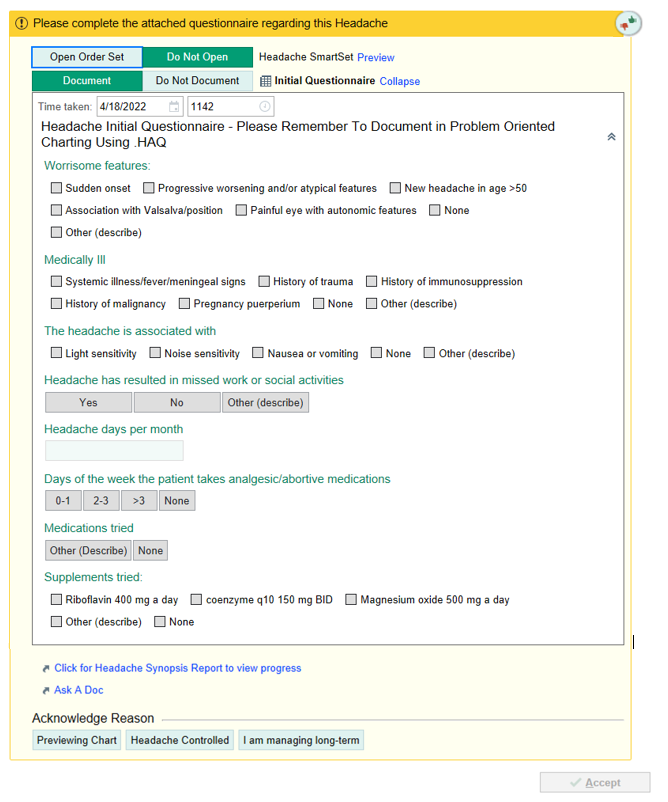 The intervention BPA consisted of 4 parts:
Questionnaire to assist in HA characterization
Methods – BPA Tool
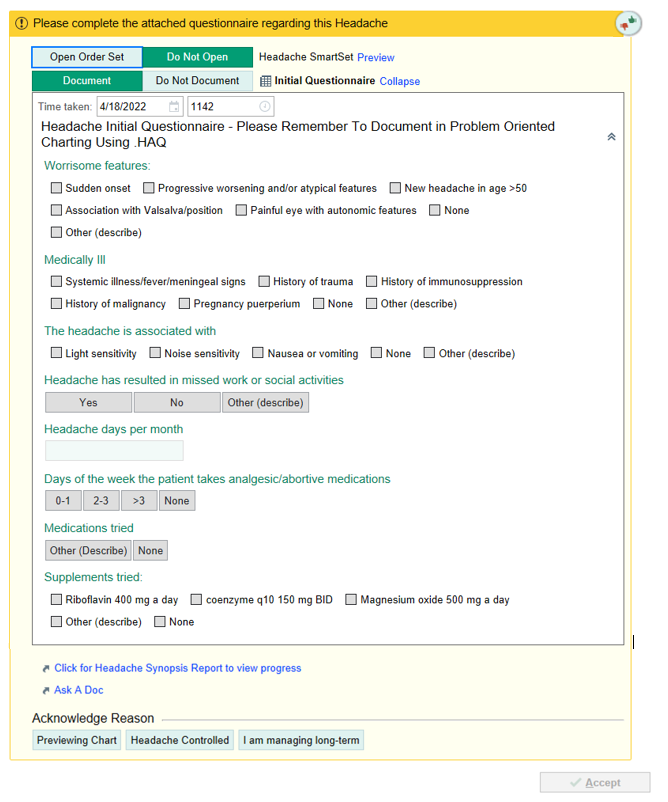 The intervention BPA consisted of 4 parts:
Questionnaire to assist in HA characterization
“Smart Set” to guide ordering medications, imaging, labs, and referrals
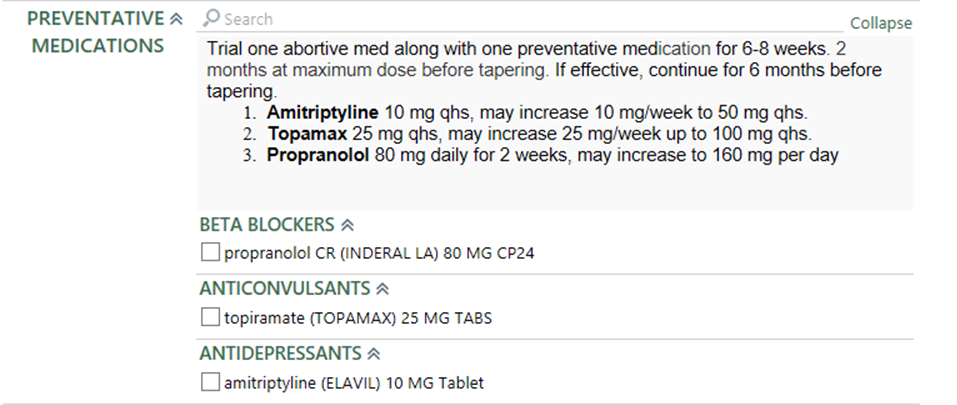 Methods – BPA Tool
The intervention BPA consisted of 4 parts:
Questionnaire to assist in HA characterization
“Smart Set” to guide ordering medications, imaging, labs, and referrals
“Ask a  Doc” - request a neurology e-consult/chart review for guidance of care
Synopsis –an EPIC generated HA overview
Control sites did not see the BPA.
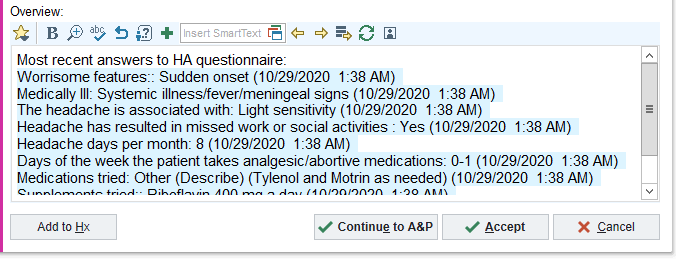 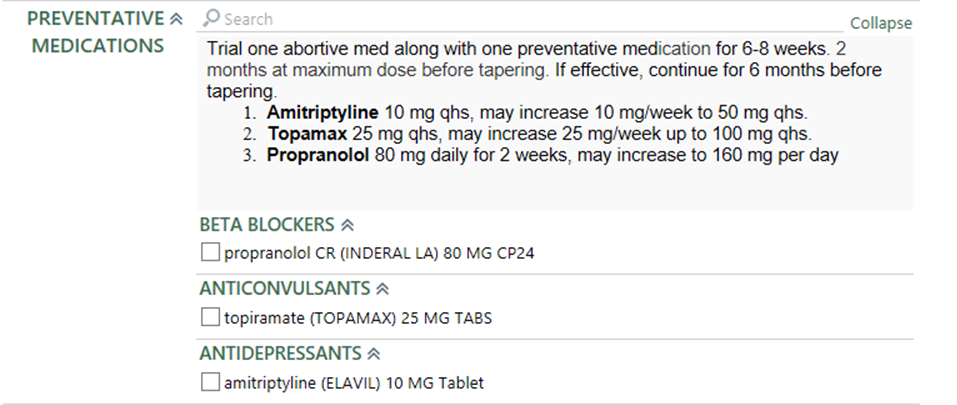 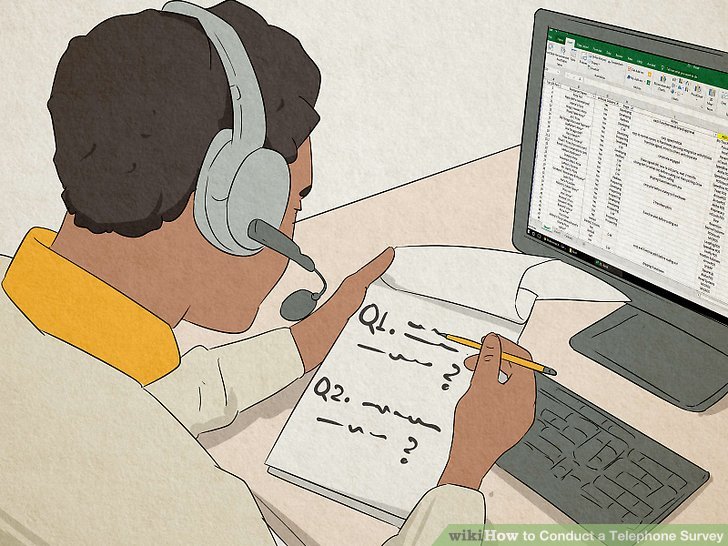 Methods
Outcomes collected from the EHR and through a survey administered by Geisinger’s Survey Core at baseline, 3 months, and 6 months. 

13 questions
HA impact on daily life (HIT-6)
Pain intensity and frequency
Benefit of medications (M-TOQ)
Sociodemographic data
[Speaker Notes: the Migraine Treatment Optimization Questionnaire (M-TOQ), which determines if a medication treatment for a participant is optimal; 
Sociodemo – income and education]
Methods - Outcomes
Patient Reported Outcomes

Primary Outcome:
Change in HIT-6 scores

Secondary outcomes
Change in the frequency of headache days observed in the last 90 days

Change in self-reported pain intensity scores (0 - no pain at all to 10 - the worst pain ever).
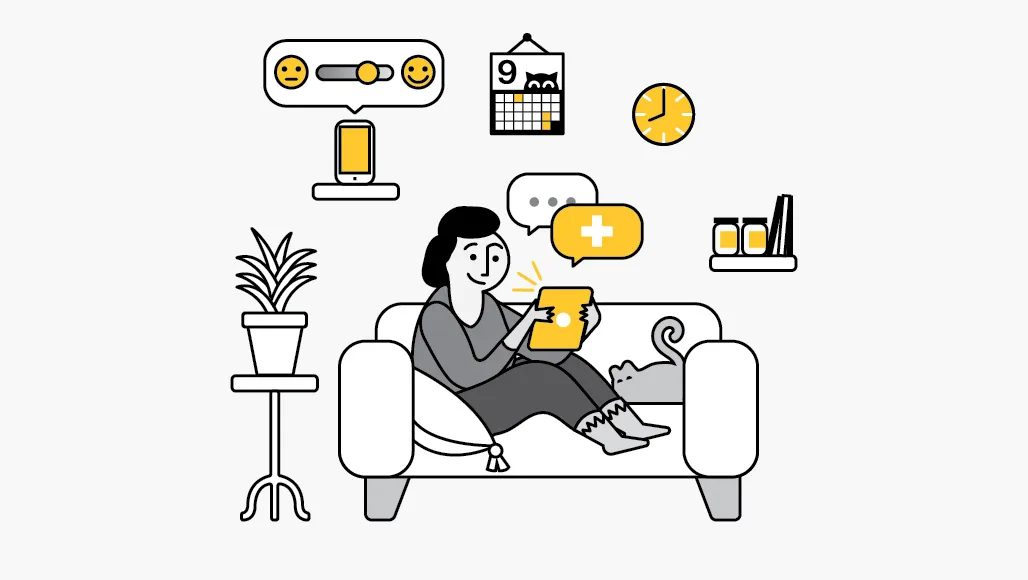 Methods – Secondary Outcomes
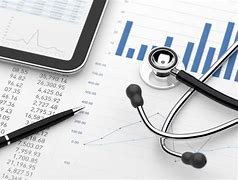 Healthcare Resource Utilization Outcomes
Emergency room visits
All cause
Headache specific
Neurology referral
Prescription medication initiation
Preventative medications
Rescue medications
Injectable medications CGRP
[Speaker Notes: 6 months before and after]
Methods
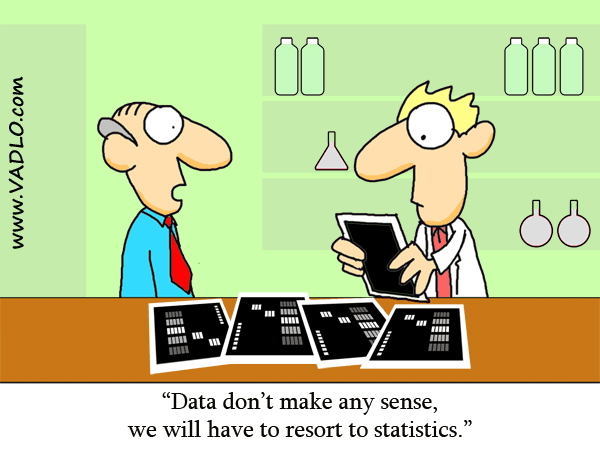 “Intention-to-treat” approach used for all analyses

Descriptive statistics for baseline sociodemographic characteristics.

Groups were compared using:
two-tailed t-tests for normal data
 χ2 was for categorical data
 Mann-Whitney for non-normal quantitative data

Generalized estimating equations models used to do a difference-in-difference (D-I-D) analysis.

An unadjusted GEE model developed as a first step. Demographic variables that were significantly different between groups (p <0.05) were included in the multivariable (adjusted) model.
Results – Consort Diagram
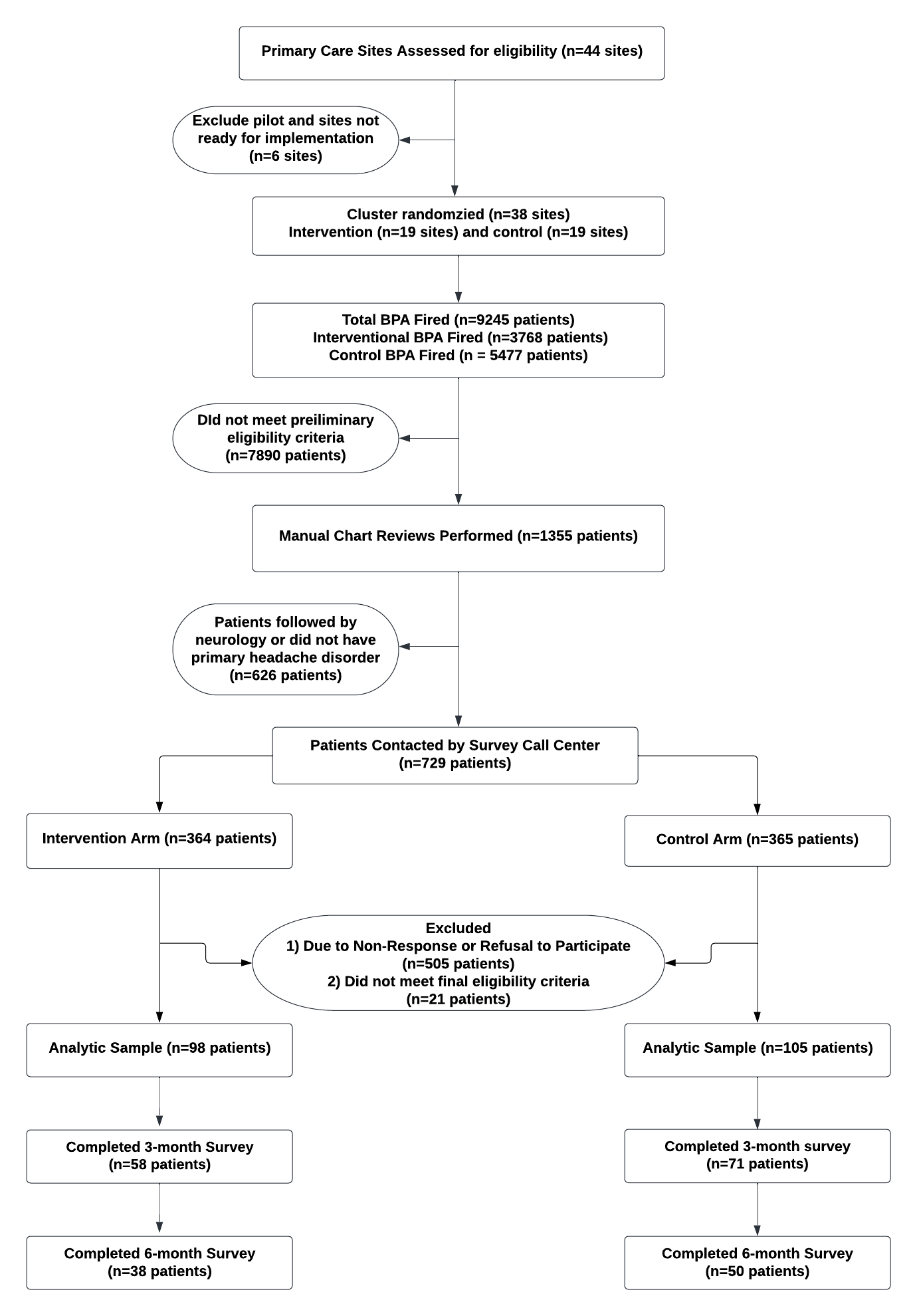 Results – Implementation Outcomes
Results – Demographic Breakdown
*p – value < 0.05
Results
*p – value < 0.05
Results
*p – value < 0.05
Results
*p – value < 0.05
Discussion
Despite positive provider feedback during the pilot phase, large scale release of the EHR tool did not improve resource utilization

Adoption of the tool was low (only 11% utilized the BPA)

Strengths:

First attempt in recent years to implement an EHR only tool to impact HA care and resource utilization.

Rigorous study design

First report of single HA tool with multiple features including neurology e-consult feature
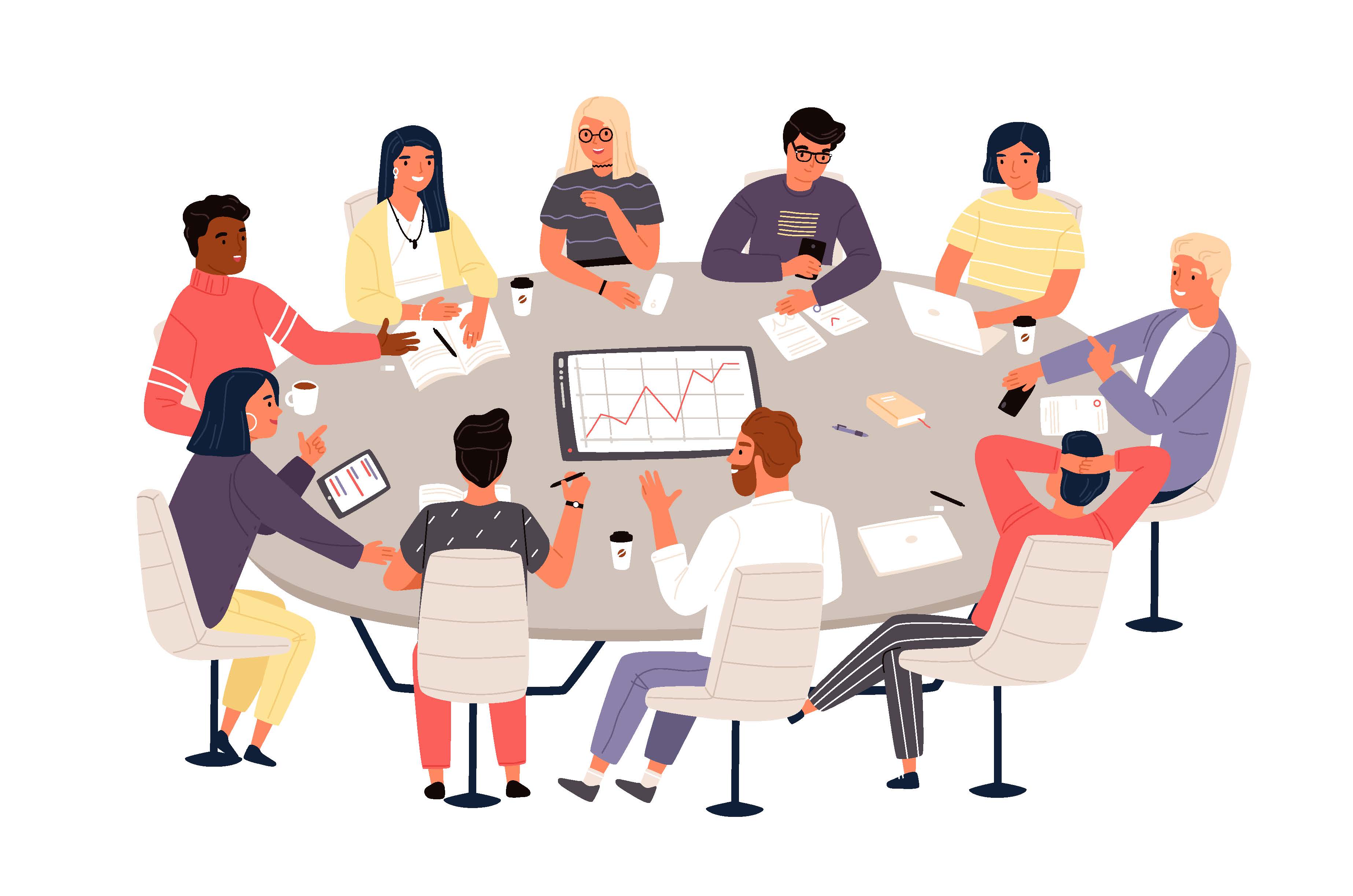 Limitations
Adoption challenges

Low adoption attributed to physician pushback
Internal alerts and governance team within the health system assessed tools likability and found dissatisfaction among PCP’s regarding:
Location and length of the BPA
BPA firing criteria 
Frequency of BPA pop-up
EHR alert fatigue
Tool not universally liked based on PCP comments
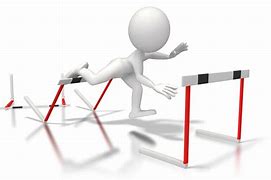 Next Steps
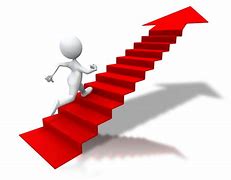 Modifications to the existing BPA

MTDM Initiative

Creation of Headache Virtual Hospital
[Speaker Notes: BPA fired 1431 times in the last year since changes were made. 24 referral were placed to neurology via the smartest. Overridden 72% of the time – 25% because they needed help with diagnosis, 27% patients already managed by neuro]
Thank you to the Migraine CarePath Team
Study Team:

Dr. Scott Friedenberg
Dr. Eric Wright
Dr. Leeann Webster
Dr. Natalie Park
Dr. Jonathan Brady
Dr. Jove Graham
Ms. Mallory Sponenberg
Ms. Julie Berhane
Ms. Hannah Anderson
Ms. Vanessa Hayduk

Geisinger Neurology team
Geisinger Primary Care team
Geisinger Survey Call Center
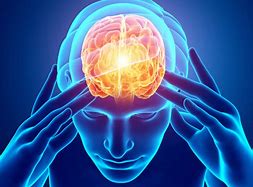 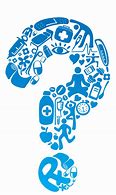 Contact information: apradhan1@geisinger.edu